US programs in Bioinformatics
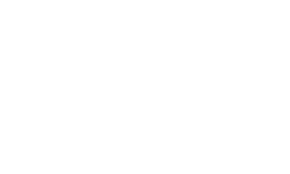 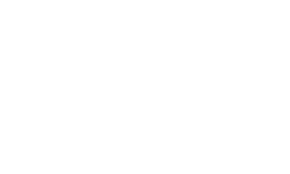 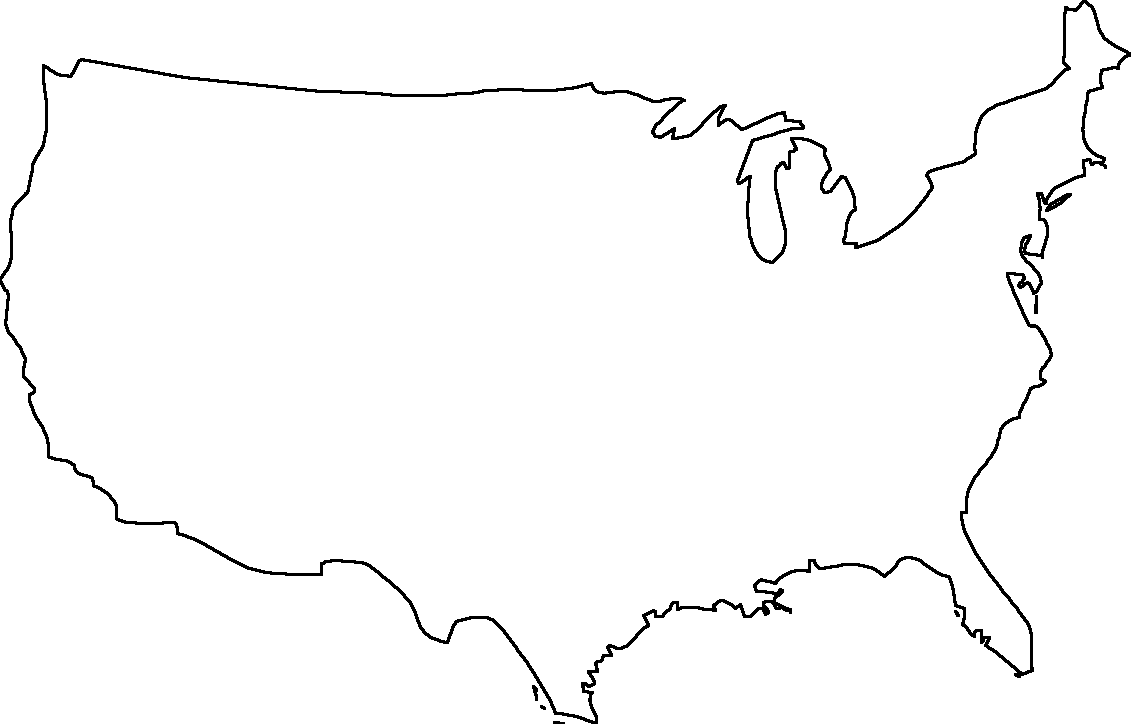 For more information see: http://blog.gerstein.info/2014/05/updated-listing-of-us-programs-in.html
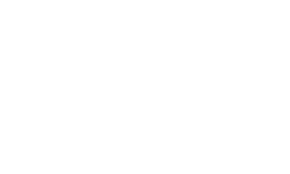